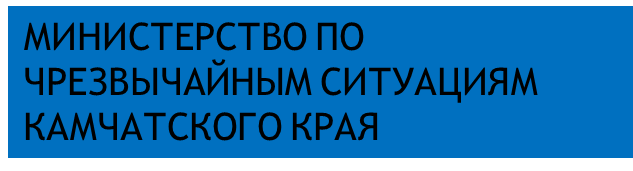 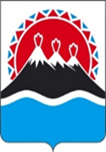 Профилактический визит
Смысл мероприятия
Профилактические визиты направлены
на повышение информированности
контролируемых лиц о способах
соблюдения обязательных требований.
Все разъяснения инспектора в ходе
данного мероприятия носят исключительно
рекомендательный характер
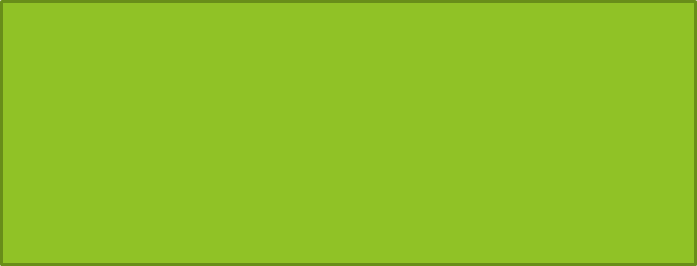 2. Уведомление о визите
Орган контроля обязан уведомить
контролируемое лицо о проведении
мероприятия не позднее чем за 5 рабочих
дней. Но контролируемое лицо вправе
отказаться от его проведения не позднее
чем за 3 рабочих дня
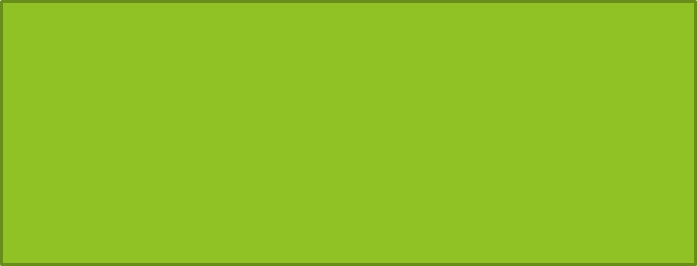 3. Содержание мероприятия
Цель инспектора — помочь гражданам и организациям 
соблюдать обязательные требования, выдать 
персональные
рекомендации, ответить на все их вопросы,а также 
проинформировать:
•об обязательных требованиях
•о соответствии объектов контроля критериям риска
•об основаниях и рекомендуемых способах снижения 
категории риска
•о видах, содержании и об интенсивности контрольных 
(надзорных) мероприятий
4. Претенденты на визит
Орган контроля обязан предложить проведение профилактического визита:
•лицам, приступающим к осуществлению деятельности в определенной сфере (не позднее чем в течение одного года
с начала деятельности)
•лицам, объекты контроля которых отнесены 
к категориям, значительного и среднего риска
Для остальных профилактический визит проводится по 
Усмотрению органа контроля
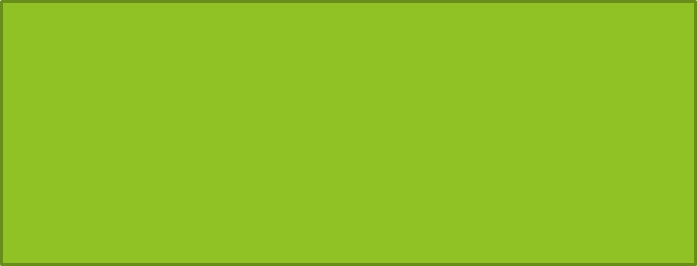 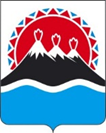 МИНИСТЕРСТВО ПО ЧРЕЗВЫЧАЙНЫМ СИТУАЦИЯМ 
КАМЧАТСКОГО КРАЯ
Профилактический визит
5. Проведение мероприятия
Мероприятие проходит в формате личной
встречи или видеоконференцсвязи Рекомендуемая продолжительность
мероприятия до 1 рабочего дня
Сведения о профилактическом визите
вносятся в Единый реестр контрольных
(надзорных) мероприятий
6. Полномочия инспектора
Инспектор может:
•консультировать
•информировать
•собирать сведения, необходимые
для отнесения объектов
контроля к категориям риска
Инспектор не может:
•выдавать предписания о нарушении
обязательных требований
•штрафовать контролируемое лицо
Если инспектор обнаружит прямую
угрозу причинения вреда, возникшую
вследствие нарушения требований, когда
отсутствие мер реагирования инспектора
неминуемо влечет наступление смерти или
тяжкого вреда здоровью (такой вред уже
причинен), то в таком случае должно быть
инициировано контрольное (надзорное)
мероприятие
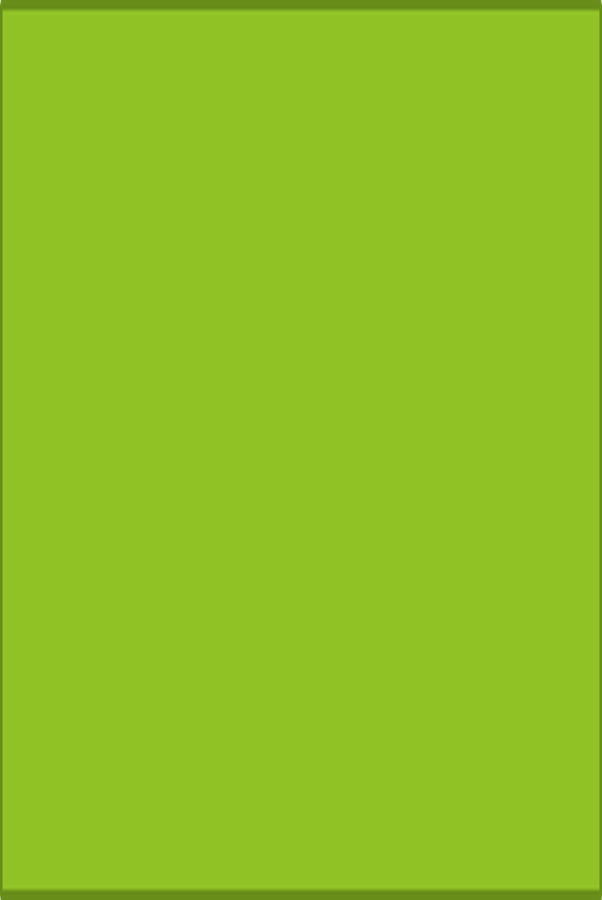 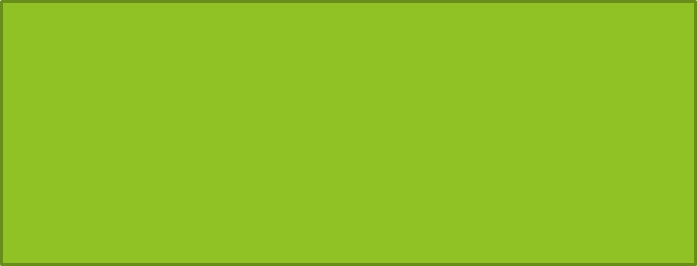 6. Почему профилактический визит так важен
Эффективный метод информирования
•Контролируемые лица получают все
необходимые сведения о соблюдении
обязательных требований в удобном
формате
Предиктивный характер мер
•Контролируемые лица получают
возможность вовремя устранить
возможные нарушения и избежать
наказания, понизить свою категорию
риска (при наличии)
Повышение лояльности к органам власти
•Профилактический визит направлен
на недопущение нарушений, а не на
обеспечение карательных мер
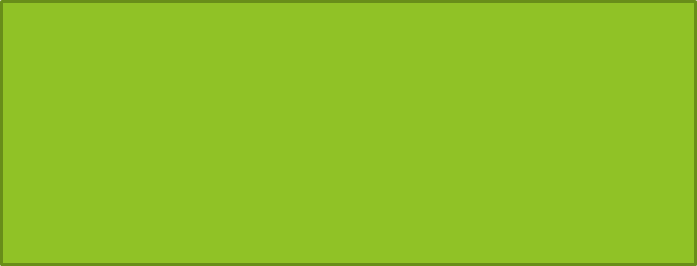